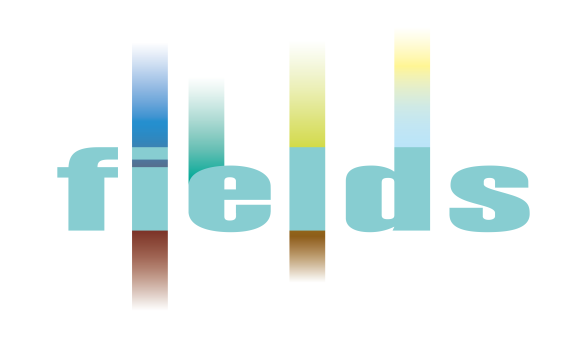 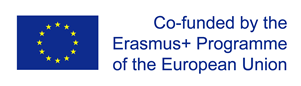 FIEDS Virtual Meeting – 29.06.2020
WP 5.1 
National & EU Regulatory Frameworks
WP5.1  - National and EU Regulatory Framework
Include on  WP5 - Long term action plan (ICOS)M7-M48

 WP5 (lead by ICOS) aims at ensuring the long term sustainability of the strategy and training materials, its future use and the national roadmaps implementation, as well as the curricula uptake by external VET providers.

These aims will be reached with:
 provision of national and EU regulatory frameworks for training and innovation opportunities
 provision of national and EU funding opportunities
 design of sustainability plan and future use of the platform, with exploitation of project results
 plan for future engagement of the stakeholders
2
WP5.1  - National and EU Regulatory Framework
WP 5.1. Start/end date: M7-M24 (July/2020 until December/2021)

Lead by CONFAGRI.PT and all partners are involved

This tasks aims at preparing the roll-out of project deliverables at national and regional levels with the relevant governmental and sectoral authorities

UNTIL M20 (August 2021), partners will provide the information on the regulatory frameworks
3
WP5.1  - National and EU Regulatory Framework
Regulatory framework - specific input

FDE will contribute to provide EU regulatory frameworks
CEPI, EFVET and LLL-P will provide EU regulatory frameworks
FENACORE contribute with EU and Spanish regulatory framework for water, sustainability and reuse
4
WP5.1  - National and EU Regulatory Framework
Regulatory framework – national input 
LVA,AP, FJ-BLT in Austria
ANIA,AC3A in France
UHOH in Germany
GAIA in Greece
ICOS in Ireland
CONFAGRI, INFOR in Italy
AERES, WUR in Netherlands
CONFAGRI PT in Portugal
GZS in Slovenia
SCOOP, FIAB in Spain
FOCUS ON REGULATORY FRAMEWORK FOR TRAINING
5
WP5.1  - National and EU Regulatory Framework
The list combined, by CONFAGRI PT in M21 (Setember/2012) will give some information to be included in D2.4- National Roadmap (CONFAGRI)


The regulatory framework list will also be uploaded into the platform described in T 4.3- Map creation, update and use (UNITO)


Next steps – to build a structure and identify the fields on Framework List
D5.1: Regulatory framework list (M24)
6
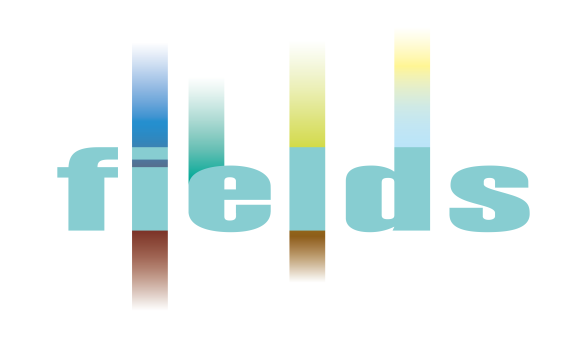 Thank you for your attention

claudia.camacho@confagri.pt
7